Introduction to Java FX
Slides from book: Introduction to Java Programming, 11-th edition. Y. Daniel Liang
JavaFX vs Swing vs AWT
Section 14.2
JavaFX vs Swing vs AWT
Java was first released with GUI support in something called the Abstract Windows Toolkit (AWT)
AWT was replaced by a new library called Swing
[Speaker Notes: AWT wasn’t bad, but it had some limitations, and some particular problems with how it was implemented on some platforms]
JavaFX vs Swing vs AWT
Swing was designed primarily for use in desktop applications 
Swing has now been replaced by a completely new GUI library called JavaFX
You can still use Swing 
Java has replaced Swing with JavaFX
How long until JavaFX is replaced by something else?  Nobody knows; probably many years
[Speaker Notes: (for the foreseeable future), but Oracle isn’t going to develop it any further – it’s essentially a dead-end technology]
JavaFX vs Swing vs AWT
JavaFX lets us write RIAs (Rich Internet Applications)
run under a browser (IE / FireFox / Chrome / Safari) 
Previously, the cross-platform (desktop vs browser) experience was delivered by Java Applets, but applets are pretty much dead, too.
[Speaker Notes: If you need to learn Swing, see Liang’s 9e, and I will provide lecture slides; otherwise, just learn JavaFX, and don’t look back.]
The Basic Structure of a  JavaFX Program
Section 14.3
JavaFX Programs: Basic Structure
public class MyProgram{    // Body of class}

Becomes:

import javafx.application.Application;
…
public class MyProgram extends Application{    // Body of class}
Our First JavaFX Program
First, the result, and then the code:
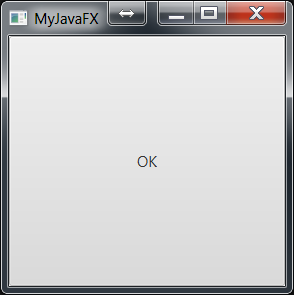 §14.3: Our First JavaFX Program
import javafx.application.Application;
import javafx.scene.Scene;
import javafx.scene.control.Button;
import javafx.stage.Stage;

public class MyJavaFX extends Application 
{
    @Override // Override the start method in the Application class
    public void start(Stage primaryStage) 
    {
        // Create a scene and place a button in the scene

        Button btOK = new Button("OK");          // create a button
        Scene scene = new Scene(btOK, 200, 250); // create a scene WITH the button
        primaryStage.setTitle("MyJavaFX");       // Set the stage title
        primaryStage.setScene(scene);            // Place the scene in the stage
        primaryStage.show(); 		   // Display the stage
    }

    /**
    * The main method is only needed for the IDE with limited
    * JavaFX support. Not needed for running from the command line.
    */
   public static void main(String[] args) 
   {
       Application.launch(args);
   }
}
Eclipse DOES have enough JavaFX support for us to not need main().  You can completely comment-out (or delete) main(), and this code runs exactly the same under Eclipse
Our First JavaFX Program
JavaFX programs are based on the analogy of a stage (think “theater stage”).
On the stage are scenes
Think theater: scene’s set will have:
actors, 
props, 
backdrops, 
lighting, etc.
In JavaFX, we create the components, add them to scenes, and then add scenes to the stage
[Speaker Notes: On the stage are scenes, and each scene is also made up of other components.
On a theater stage, the stage may be divided into portions, where individual scenes take place. 
Each scene’s set will have actors, props, backdrops, lighting, etc.
In JavaFX, we create the components, add them to scenes, and then add scenes to the stage]
Our First JavaFX Program
In JavaFX, the stage is the window our code runs in
Our applications are not limited to a single stage
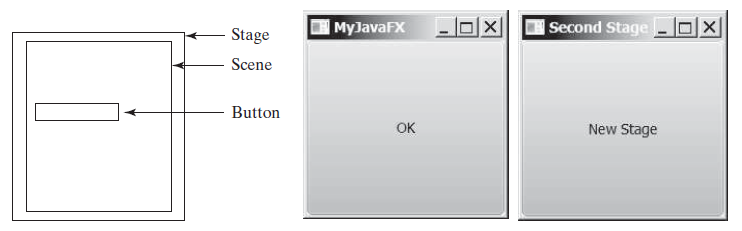 [Speaker Notes: Since every GUI application, by definition, involves a window with the UI, we get the primaryStage by default when the application launches.
Just as a music festival may have simultaneous performances on multiple stages, we can have more than one stage (window) in our programs.]
Our First JavaFX Program
import javafx.application.Application;
import javafx.scene.Scene;
import javafx.scene.control.Button;
import javafx.stage.Stage;
public class MultipleStageDemo extends Application 
{
    @Override // Override the start method in the Application class
    public void start(Stage primaryStage) 
    {
        // Create a scene and place a button in the scene
        Scene scene = new Scene(new Button("OK"), 200, 250);
        primaryStage.setTitle("MyJavaFX"); // Set the stage title
        primaryStage.setScene(scene);      // Put the scene in the stage
        primaryStage.show();               // Display the stage

        Stage stage = new Stage();      // Create a new stage
        stage.setTitle("Second Stage"); // Set the stage title
        // Set a scene with a button in the stage
        stage.setScene(new Scene(new Button("New Stage"), 100, 100));
        stage.show();                   // Display the stage
    }
}
§14.3: Our First JavaFX Program
By default, stages (windows) are resizeable.
Note that we have minimize and maximize buttons
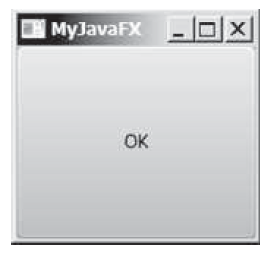 [Speaker Notes: If we want our stage to be offixed size (i.e., not resizeable),we can set that property withstage.setResizeable(false)]
Panes, UI Controls, and Shapes
Section 14.4
Panes, UI Controls, and Shapes
One approach is to specify the size and location of each UI element (like the buttons)
A better solution is to put the UI elements (known as nodes) into containers called panes, and then add the panes to the scene.
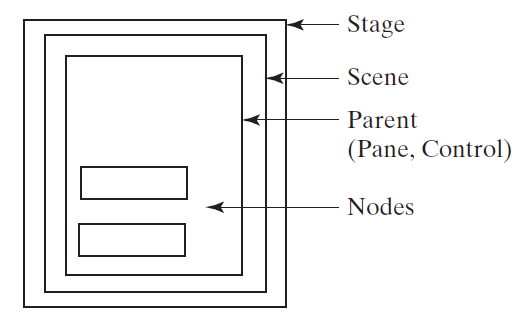 Panes, UI Controls, and Shapes
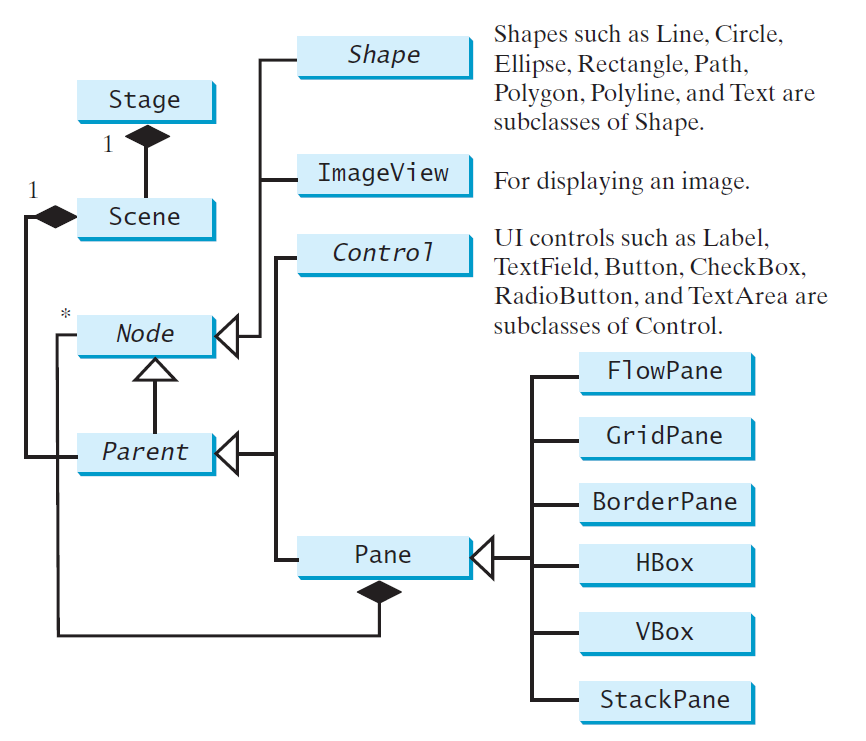 [Speaker Notes: Panes can even contain other panes:]
§14.4: Panes, UI Controls, and Shapes
The following slide shows thecode to create this version of the same UI, with a single button inside a pane.
It uses a StackPane
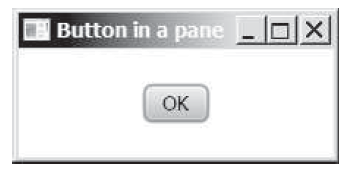 [Speaker Notes: (which we’ll discuss later).
In order to add something to a pane, we need to access the list of things IN the pane, much like an ArrayList. 
The new item we’ll add will be a new child of the pane, so we’re adding it to the list of the pane’s children]
Panes, UI Controls, and Shapes
import javafx.application.Application;
import javafx.scene.Scene;
import javafx.scene.control.Button;
import javafx.stage.Stage;
import javafx.scene.layout.StackPane;

public class ButtonInPane extends Application 
{
    @Override // Override the start method in the Application class
    public void start(Stage primaryStage) 
    {
        StackPane pane = new StackPane(); // Make a pane to work with

        // create a new button, and add it to the pane’s list of children
        pane.getChildren().add(new Button("OK"));

        // Make a new scene, containing the pane
        Scene scene = new Scene(pane, 200, 50);
        primaryStage.setTitle("Button in a pane"); // Set the stage title
        primaryStage.setScene(scene);              // Put scene in the stage
        primaryStage.show();                       // Display the stage
    }
}
§14.4: Panes, UI Controls, and Shapes
Beyond the obvious, typical “active” UI elements (things we can interact with, like buttons, etc.), are static shapes – lines, circles, etc.
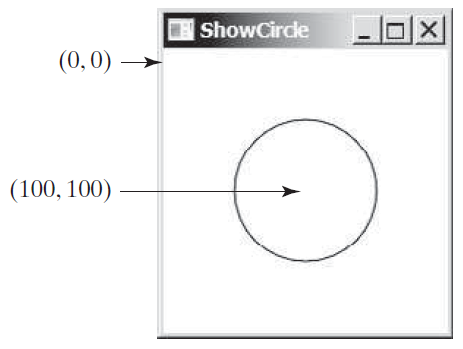 [Speaker Notes: Before we can do much with shapes, we have to talk about coordinates within a pane.
The top-left corner of a scene is always (0, 0), and the (positive) X-axis goes to the right, and the (positive) Y-axis goes down.  Visually, we’re in Cartesian quadrant IV, but Y stays positive.
All coordinates are in pixels]
Panes, UI Controls, and Shapes
import javafx.application.Application;
import javafx.scene.Scene;
import javafx.scene.layout.Pane;
import javafx.scene.paint.Color;
import javafx.scene.shape.Circle;
import javafx.stage.Stage;

public class ShowCircle extends Application 
{
    @Override // Override the start method in the Application class
    public void start(Stage primaryStage) 
    {
        // Create a circle and set its properties
        Circle circle = new Circle();
        circle.setCenterX(100);
        circle.setCenterY(100);
        circle.setRadius(50);
        circle.setStroke(Color.BLACK);
        circle.setFill(Color.WHITE);

        // Create a pane to hold the circle
        Pane pane = new Pane();
        pane.getChildren().add(circle);

        // Create a 200-x-200 scene from the pane, and place the scene in the stage
        Scene scene = new Scene(pane, 200, 200);
        primaryStage.setTitle("ShowCircle"); // Set the stage title
        primaryStage.setScene(scene);        // Place the scene in the stage
        primaryStage.show();                 // Display the stage
    }
}
Property Binding
Section 14.5
§14.5 Property Binding
In the previous example, the (x, y) location of the center of the circle was static – it will always be located at (100, 100).  
What if we want it to be centered in the pane, such that if we re-size the window, the circle will move to stay centered?
This is what property binding is all about
[Speaker Notes: In order to do so, the circle’s center has to be bound to the pane’s height and width, such that a change to the height or width will force a change to the x or y value of the circle’s center.]
Property Binding
public class ShowCircleCentered extends Application 
{
    @Override // Override the start method in the Application class
    public void start(Stage primaryStage) 
    {
        // Create a pane to hold the circle
        Pane pane = new Pane();

        // Create a circle and set its properties
        Circle circle = new Circle();
        circle.centerXProperty().bind(pane.widthProperty().divide(2));
        circle.centerYProperty().bind(pane.heightProperty().divide(2));
        circle.setRadius(50);
        circle.setStroke(Color.BLACK);
        circle.setFill(Color.WHITE);
        pane.getChildren().add(circle); // Add circle to the pane

        // Create a scene and place it in the stage
        Scene scene = new Scene(pane, 200, 200);
        primaryStage.setTitle("ShowCircleCentered"); // Set the stage title
        primaryStage.setScene(scene);                // Put scene in stage
        primaryStage.show();                         // Display the stage
    }
}
Property Binding
The target listens for changes in the source and updates itself when the source changes
Remember, the binding syntax istarget.bind(source);
[Speaker Notes: Realize that with a setter, we specify a value; with binding, we specify the property itself, rather than the value of the property
That’s why we have to use the special methods .add, .subtract, .multiply, and .divide, rather than the numeric operators; the methods return property objects, rather than numeric values (see p.543).]
Property Binding
A pair of simple double property objects (not double values) are created with different values, and then one is bound to the other
Their values are printed out (showing that they are different), the value of one is changed, and then they are both printed again, showing that changing one changed the other.
See next slide
§14.5 Property Binding
import javafx.beans.property.DoubleProperty;
import javafx.beans.property.SimpleDoubleProperty;

public class BindingDemo 
{
    public static void main(String[] args) 
    {
        DoubleProperty d1 = new SimpleDoubleProperty(1);
        DoubleProperty d2 = new SimpleDoubleProperty(2);
        d1.bind(d2);

        System.out.println("d1 is " + d1.getValue()
                    + " and d2 is " + d2.getValue());

        d2.setValue(70.2);

        System.out.println("d1 is " + d1.getValue()
                    + " and d2 is " + d2.getValue());
    }
}
Common Properties and Methods for Nodes
Section 14.6
§14.6 Common Node Properties & Methods
Nodes share many common properties
This section introduces two – style and rotate
JavaFX style properties are a lot like CSS (Cascading Style Sheets) use to specify styles in HTML (Web) pages.
Thus, it’s known as JavaFX CSS
Common Node Properties & Methods
import javafx.application.Application;
import javafx.scene.Scene;
import javafx.scene.control.Button;
import javafx.stage.Stage;
import javafx.scene.layout.StackPane;

public class NodeStyleRotateDemo extends Application 
{
    @Override // Override the start method in the Application class
    public void start(Stage primaryStage) 
    {
        // Create a scene and place a button in the scene
        StackPane pane = new StackPane();
        Button btOK = new Button("OK");
        btOK.setStyle("-fx-border-color: blue;");  // create blue-bordered button
        pane.getChildren().add(btOK);

        pane.setRotate(45); // rotate pane and set its style before adding to scene
        pane.setStyle("-fx-border-color: red; -fx-background-color: lightgray;");

        Scene scene = new Scene(pane, 200, 250);
        primaryStage.setTitle("NodeStyleRotateDemo"); // Set the stage title
        primaryStage.setScene(scene);                 // Place the scene in the stage
        primaryStage.show();                          // Display the stage
    }
}